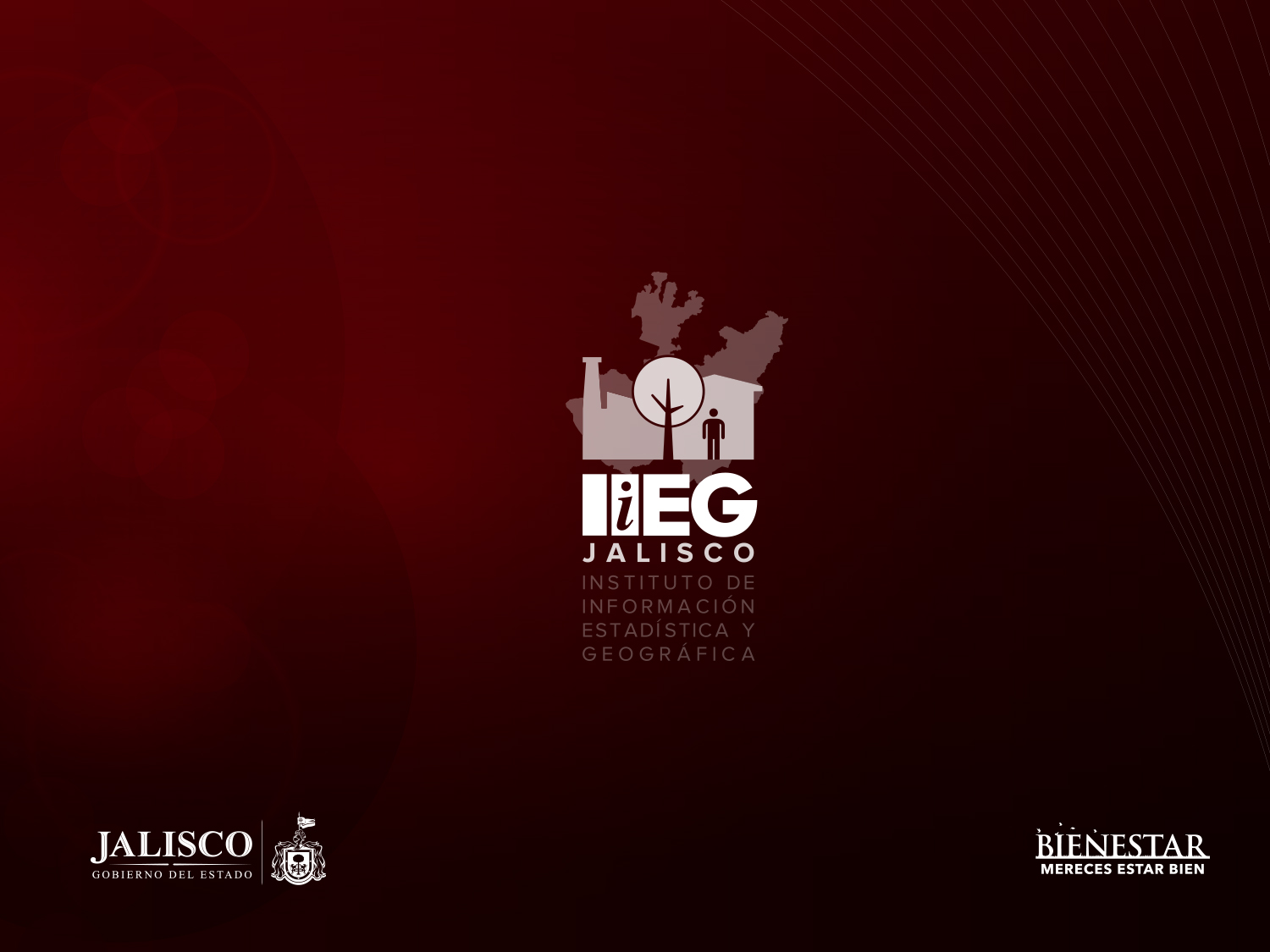 Informe de avances
Octubre 2014
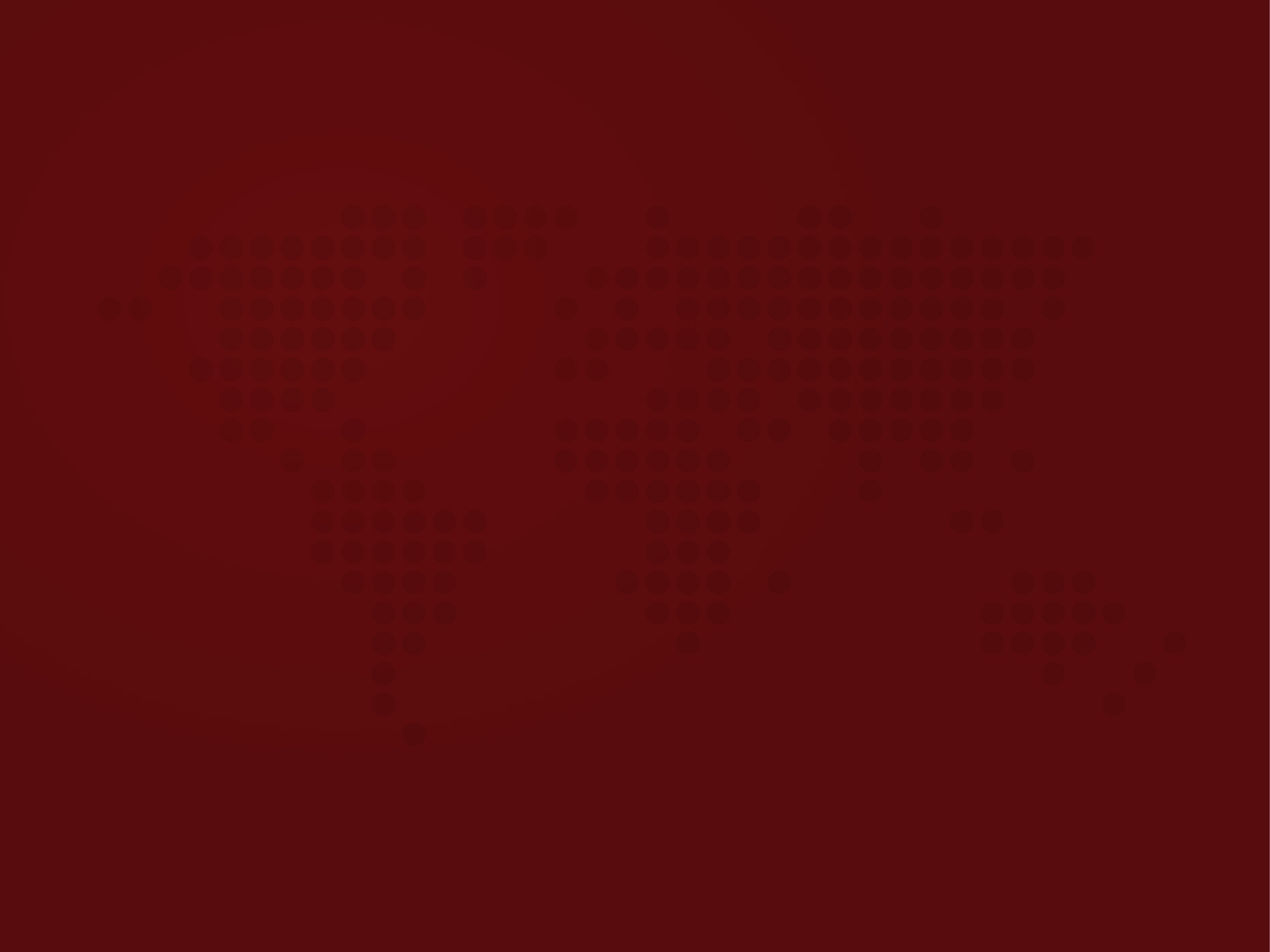 Unidad Administrativa
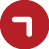 UNIDAD ADMINISTRATIVA
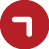 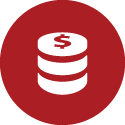 Aportación de Recursos para Construcción de Edificio

Monto aportado:  
$7’500,000

Origen de los recursos:
	- Ahorros por reducción de nómina
- Remanentes de ejercicios anteriores
UNIDAD ADMINISTRATIVA
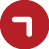 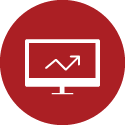 Sistema de Contabilidad Gubernamental
En proceso de migración al sistema unificado para OPD’s (ICON-G).

Beneficios: 
	- Se acata la instrucción de la SEPAF.
	- Homologación con todos los OPD’s del estado. 
	- Enlace a internet dedicado para garantizar funcionalidad.
	- Facilitará la consolidación de la cuenta pública.
UNIDAD ADMINISTRATIVA
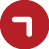 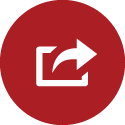 Desincorporación de activos

Donación de 2 vehículos a la SEPAF
- Entregados en el mes de septiembre.
- Vehículos en excelentes condiciones (Luv, Chevy).
- Se reducen costos de mantenimiento de parque vehicular.
- Se cuenta con vehículos suficientes para el IIEG.

Sujeto a autorización de esta Junta de Gobierno: 
- Equipo de cómputo en buen estado.
- Mobiliario y equipo de cómputo en mal estado.
UNIDAD ADMINISTRATIVA
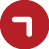 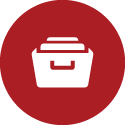 Imagen institucional “Orden y limpieza”
Implementación de estrategia de “Orden y Limpieza”
Redefinición de procesos con enfoque a reducir el uso de papel.
Depuración del archivo de los organismos que dieron origen al IIEG.
Documentación de lineamientos para garantizar la estandarización y continuidad de la estrategia.
UNIDAD ADMINISTRATIVA
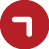 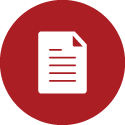 Contratos del personal
Atendiendo las indicaciones de la SEPAF, se emitieron Contratos Individuales de Trabajo (en lugar de nombramientos) al personal del IIEG. 

A la fecha se cuenta con:
 52 contratos firmados de personal de confianza.
 9 contratos firmados de personal de base.
 16 contratos por firmar de personal de base.
UNIDAD ADMINISTRATIVA
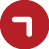 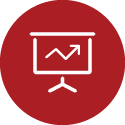 Capacitación
El personal del IIEG recibió capacitación durante 2014 tanto de índole institucional como especializada, lo que permite que se cuenten con elementos para desempeñar sus funciones eficazmente.
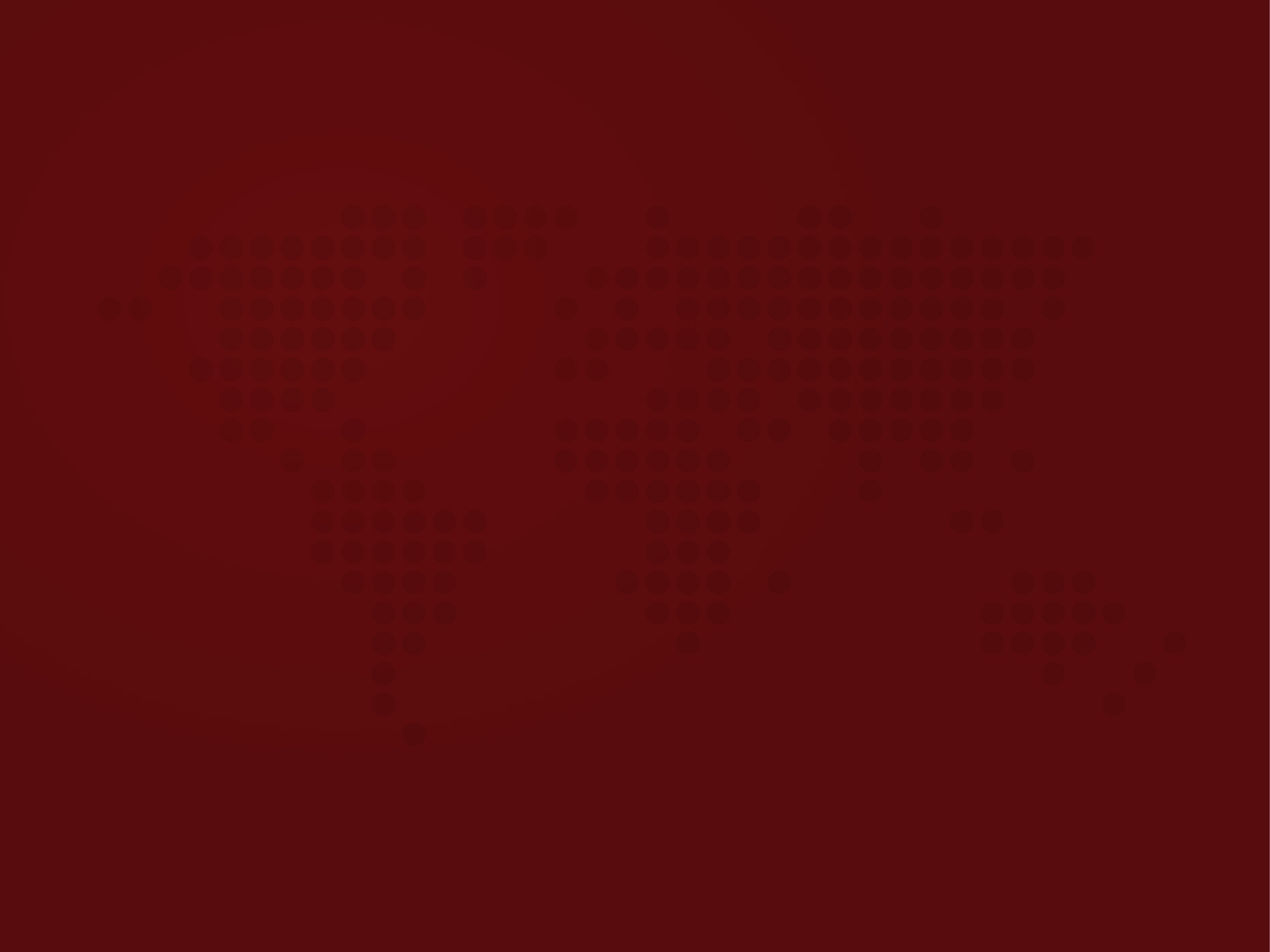 Planeación
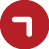 PLANEACIÓN
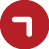 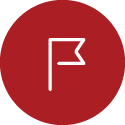 Planeación, programación y presupuesto 
 
Matriz de Indicadores para Resultados 
Síntesis de 16 componentes de los programas presupuestarios de SEIJAL, COEPO e IITEJ 
Integración de la Matriz de Indicadores para Resultados del IIEG 2014
Informes de avance programático trimestral y semestral de indicadores 
Seguimiento del IIEG en el Sistema de Evaluación del Desempeño del Gobierno del Estado
Proyecto de Matriz de Indicadores para Resultados 2015

Indicadores para el Desarrollo
Seguimiento mensual de Indicadores para el Desarrollo en el sistema MIDE Jalisco
Índice de conectividad de caminos y carreteras
Índice de Información de Geografía y Medio Ambiente para la Toma de Decisiones
Emisión de gases para efecto invernadero
Número de hectáreas afectadas por la sequía
PLANEACIÓN
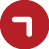 Documentos institucionales
Matriz de Alineamiento Normativo del IIEG (instrumentos jurídicos, administrativos y de planeación)
Elaboración de 3 manuales de SEIJAL e IIT
Formulación del Plan Institucional 2014-2018
 
Portal de transparencia 
Coordinación de actualización y adecuaciones a fracciones III, IV, VI b), e), l), y VII de SEIJAL e IIT
Análisis, integración y actualización de fracciones III, IV, VI b), e), l), y VII en el portal del IIEG
 
 Descripciones de puestos
Elaboración de 12 perfiles
Alineamiento normativo de 24 descripciones puestos del IIEG
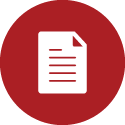 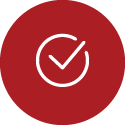 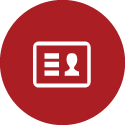 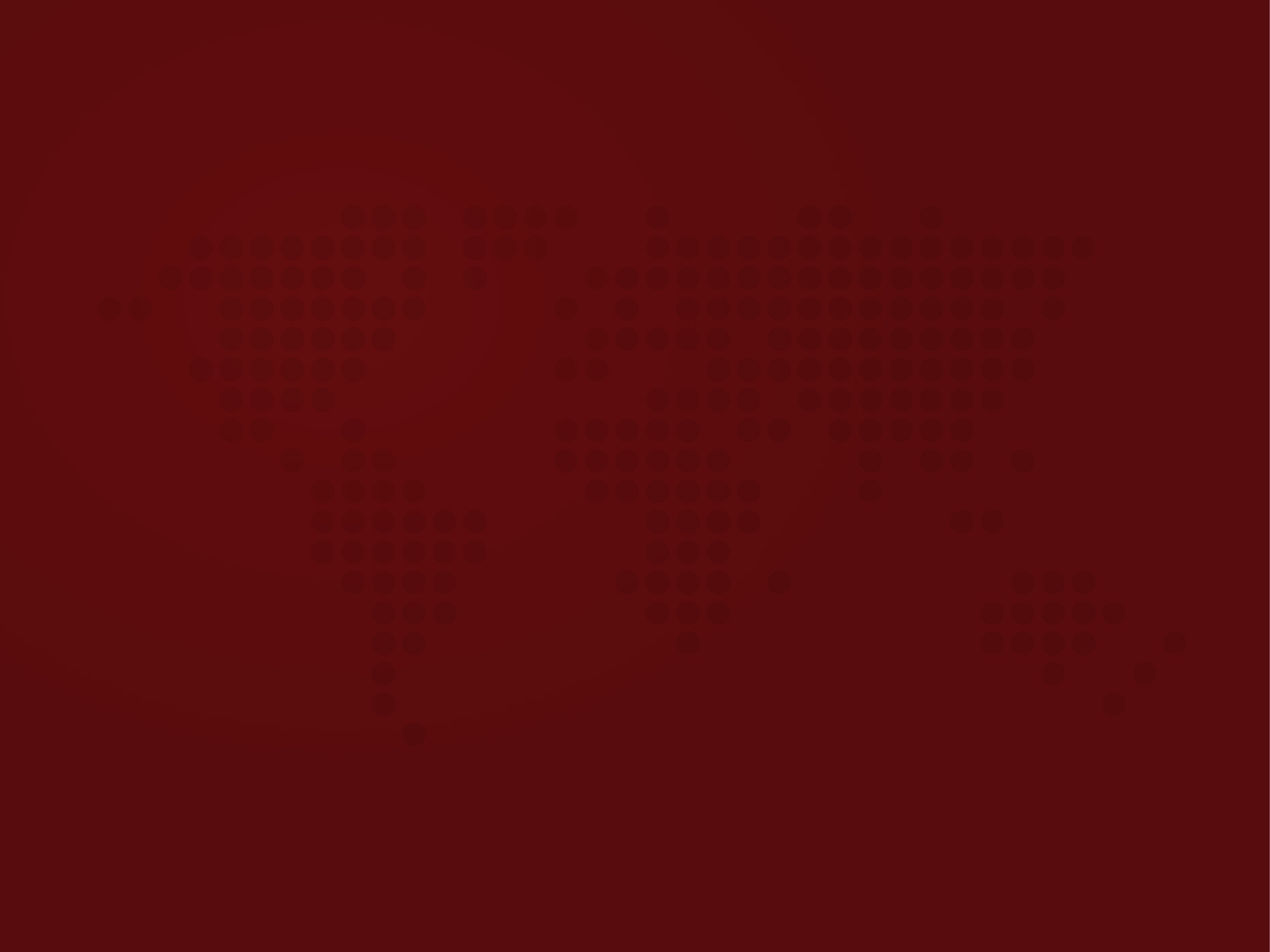 Asuntos Jurídicos
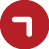 UNIDAD DE ASUNTOS JURÍDICOS
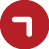 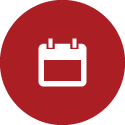 Sesiones

Consejo Directivo IITEJ (1)
• Ordinaria del 27 de febrero de 2014.
 
Junta de Gobierno IIEG (3) 
• Instalación de la Junta de Gobierno del 11 de marzo del 2014. 
• Ordinaria del 14 de agosto del 2014.
• Extraordinaria del 2 de julio del 2014.
 
Comité de Clasificación de Información del IIEG (4)
• Instalación del Comité de Clasificación el 7 de mayo del 2014.
• Ordinaria del 16 de junio del 2014.
• Ordinaria del 11 de julio del 2014.
• Ordinaria del 8 de agosto del 2014.
 
Consejo Técnico Catastral del Estado de Jalisco (5)
UNIDAD DE ASUNTOS JURÍDICOS
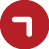 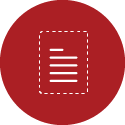 Proyectos
Creación de Reglamento de la Ley Orgánica del IIEG.
Creación de Estatuto Orgánico del IIEG.
Creación de Políticas, Bases y Lineamientos para adquisiciones del IIEG.
Modificación Reglamentaria y Estatutaria para funciones del Comisario Público del IIEG.
Elaboración de Iniciativa de Ley, para modificar los artículos 3° y 10° de Ley Orgánica del IIEG.
Formalización de la Comisión Técnica del Consejo Técnico Catastral de Estado de Jalisco.

Contratos y Convenios Firmados
Contratos Firmados por IITEJ. 	(10)
Convenios Firmados por IITEJ. 	(7)
Contratos Firmados por IIEG. 	(97) 
Convenios Firmados por IIEG. 	(9)
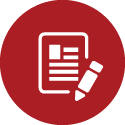 UNIDAD DE ASUNTOS JURÍDICOS
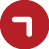 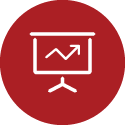 Capacitaciones

Aplicación de Norma Técnica para la Clasificación de Delitos del Fuero Común para fines estadísticos. INEGI
2 abogados

Transparencia y Acceso a la Información. ITEI
6 abogados

Foro Nacional de Protección de Datos, Transparencia y Derecho a la Información en Instituciones de Asistencia Social Privada.
2 abogados 

Estación de Referencia GNSS
2 abogados
UNIDAD DE ASUNTOS JURÍDICOS
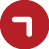 II Conferencia Regional de Datos Abiertos de América Latina y el Caribe” 
1 abogado 

Conferencia  “Sujetos en el Procedimiento Oral”
6 abogados
UNIDAD DE ASUNTOS JURÍDICOS
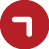 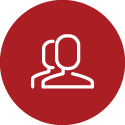 Asesorías Externas

Mesa de Trabajo sobre el Polígono de Fragilidad Ambiental de la Cuenca del Ahogado 
Derivado de observaciones realizadas por la CEDHJ.

Mesa de Trabajo para resolución de controversia en materia de límites entre los Municipios de Acatlán de Juárez y Zacoalco de Torres
En Materia de Límites.
UNIDAD DE ASUNTOS JURÍDICOS
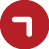 Unidad de Transparencia

Integración de la Información fundamental del IITEJ, SEIJAL y COEPO
Para ser publicada en el nuevo portal del IIEG.

SEIJAL.- Solicitudes de información atendidas (34) 
Por la extinta unidad de transparencia del SEIJAL [enero a mayo].

IITEJ. Solicitudes de información atendidas (13)
Por la extinta unidad de transparencia del IITEJ [enero a mayo].

IIEG. Solicitudes de información atendidas (20) 
Por la unidad de transparencia del IIEG.

Creación de criterios generales
• Clasificación de Información Pública;
• Publicación y Actualización Fundamental;
• Protección de Información Confidencial y Reservada.
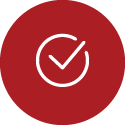 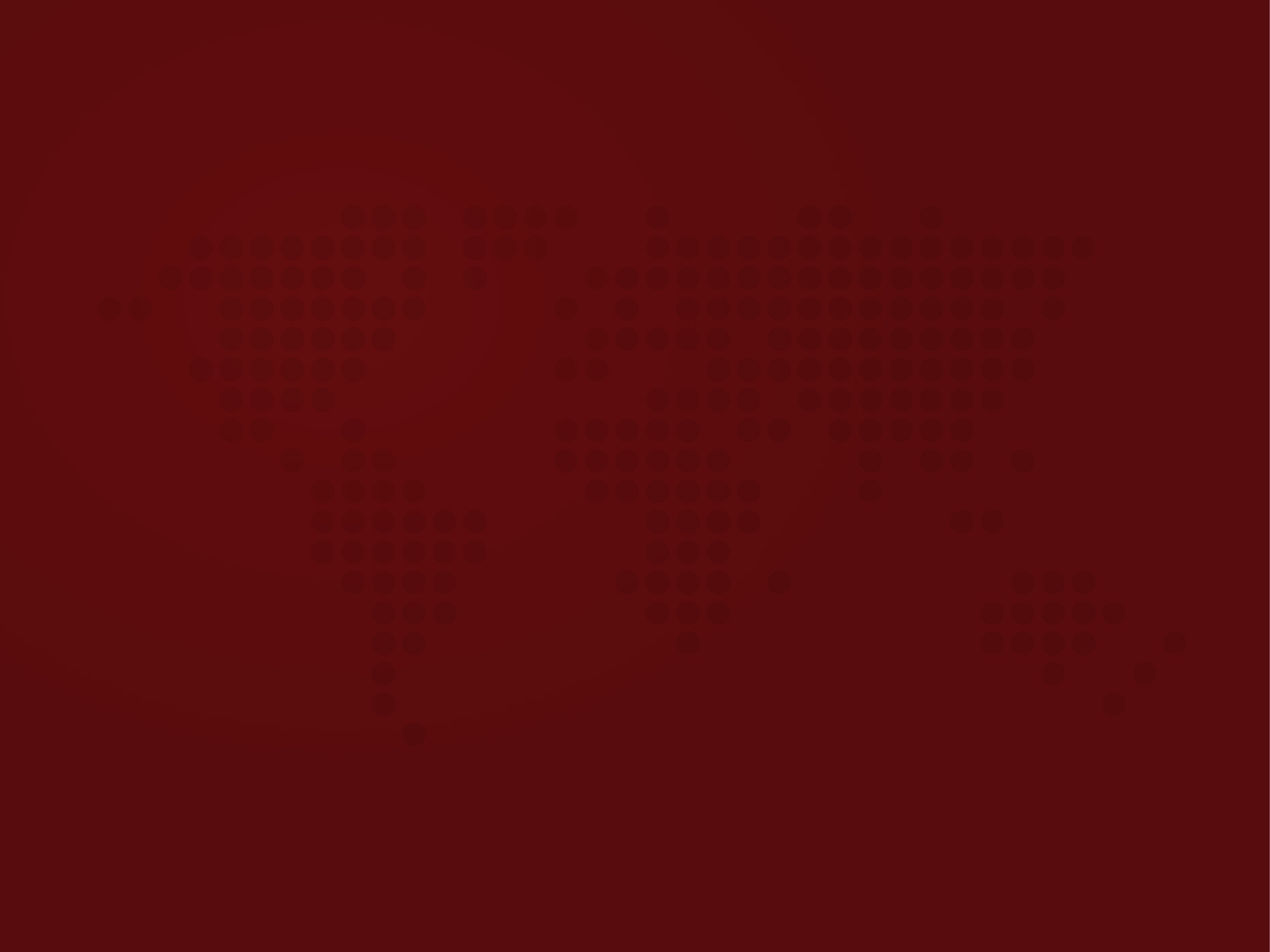 Coordinación del Sistema
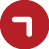 COORDINACIÓN DEL SISTEMA
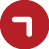 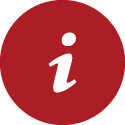 Atención a solicitudes IIEG

• Se han recibido 106 solicitudes de mayo a la fecha
• Se han respondido satisfactoriamente  29 de ellas
COORDINACIÓN DEL SISTEMA
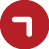 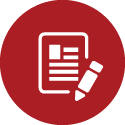 Contratos firmados. IIEG (17)
• Contrato de arrendamiento (1)
• Contrato de Prestación de Servicios Profesionales por obra y tiempo determinado (16)

Convenios de colaboración firmados. IIEG (5)
• Sistema de Información “SI” (SEDECO)
• Sistema de Información y Monitoreo de Sectores Estratégicos (SIMSE) (SEDECO)
• Plataforma de Inteligencia Comercial de Empresas IMMEX. (SEDECO)
• Convenio para la renovación del CEIEG. LSNIEG. (INEGI)
• Aplicación de los recursos presupuestarios (SEPAF)
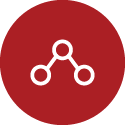 COORDINACIÓN DEL SISTEMA
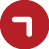 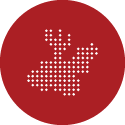 Atención a Municipios

Convenios con municipios
Firmas de convenios con los municipios como SEIJAL al mes de abril






Lagos de Moreno. Atención a Comité  Regional UTEA´s.
Región Altos Norte

Pihuamo. Atención Al Consejo de Administración Del SIMAR
Sexta sesión ordinaria del Consejo de Administración del SIMAR Sur-Sureste.

Teocaltiche. Solicitudes especiales.
Ubicar y geo-referenciar un posible volcán en la localidad de El Rosario
Puerto Vallarta
Santa María de los Ángeles
Colotlán
Huejucar
Totatiche
San Martin de Bolaños
Mezquitic
COORDINACIÓN DEL SISTEMA
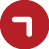 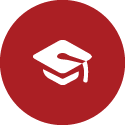 Atención a Universidades
U de G. CUCEA. (2 sesiones)
Capacitación en Inteligencia de Negocios, Comercio Exterior y Empleo. 


Capacitaciones
• Cognos y mapa digital. Autlán y Cihuatlán
• Curso Matríz Insumo Producto. SEDECO


Giras Bienestar
Al interior del estado (x)


Giras BienEmprende
Dentro de la Zona Metropolitana de Guadalajara (x)
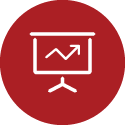 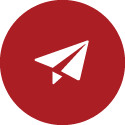 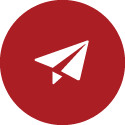 COORDINACIÓN DEL SISTEMA
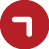 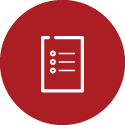 Proyectos Especiales

Inventario del Patrimonio Turístico de Autlán de Navarro
• Ingreso de Proyecto a  Secretaría de Desarrollo Económico
• Ingreso de Proyecto a INADEM
COORDINACIÓN DEL SISTEMA
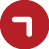 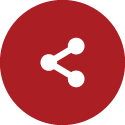 Redes sociales
• Se actualizaron las cuentas SEIJAL, COEPO e IITEJ
• En proceso la estrategia de redireccionamiento a las cuentas del IIEG
• 565 seguidores en Twitter (IIEG*)
• 407 seguidores en Facebook (IIEG*)
* Marzo a octubre de 2014    ** Enero a marzo de 2014
COORDINACIÓN DEL SISTEMA
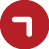 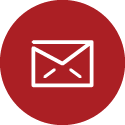 Mailing.
• Se cuenta con una base de datos de 958 usuarios
• Se han enviado 9 boletines
Revista Strategos
• Se han publicado 23 notas en el portal de noticias en 2014.
COORDINACIÓN DEL SISTEMA
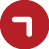 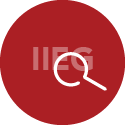 Imagen Institucional
Generación, gestión y unificación de imagen del nuevo Instituto de Información Estadística y Geográfica.

Elaboración de documentos
• Documentos institucionales (41 actualizaciones)
• Presentaciones (9)

Actualizaciones Web
• Portal IIEG (5)
• Sistemas de consulta (5)
• Imagen, campañas y publicaciones para redes sociales (4)

Apoyo a otras dependencias
SEDECO. Imagen Jalisco Competitivo
GLOSA. Presentación de logros del Eje Económico
INEGI. Campaña electrónica de Censos Económicos
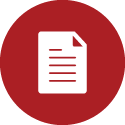 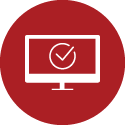 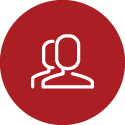 COORDINACIÓN DEL SISTEMA
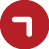 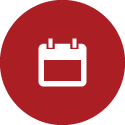 Eventos
• Instalación Junta de Gobierno del Instituto de Información Estadística y Geográfica, apoyo en logística e imagen.
• Imagen para taller “Matriz Insumo Producto”
  
Nuevos proyectos
• Banco de Imágenes del Estado de Jalisco. Propuesta de imagen y navegación.
• Directorio Exportador Jaltrade. Propuesta de imagen y navegación.
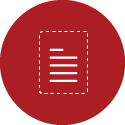 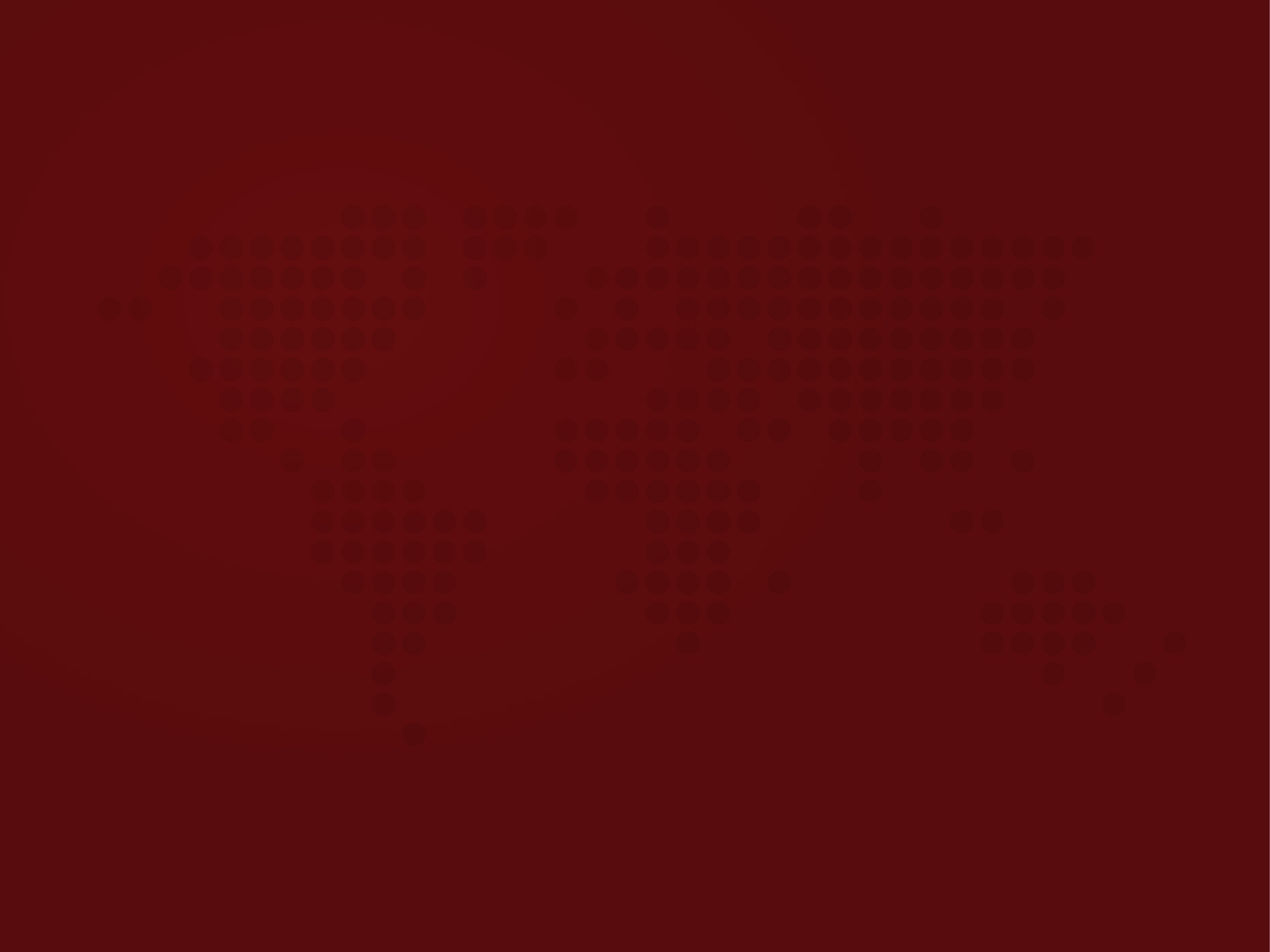 Tecnologías de la Información
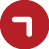 TECNOLOGÍAS DE LA INFORMACIÓN
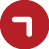 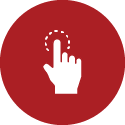 Touch Table
 Instalación del Mapa Digital 6 y cartografía digital
 2 Equipos de Fiscalía y 1 de IIEG

Actualización de capas en Semadet y Secretaría de Movilidad.
Colonias del IFE con datos INEGI 2010 
Principales avenidas AMG
Cartografía convencional INEGI 1:50,000 
DENUE INEGI 
Límites estatales 
Cartografía Censal Urbana 2010 INEGI 
Modelo Digital de Elevación 1:50,000 
Atlas de Caminos y Carreteras del Estado de Jalisco 2012
Áreas Naturales Protegidas 
Humedales
Uso de Suelo 1:250,000 SV 
Inventario de Peligros 2013 (UEPCB)
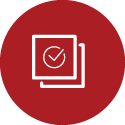 TECNOLOGÍAS DE LA INFORMACIÓN
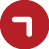 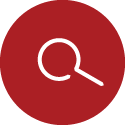 Supervisión técnica
• Proyecto IMMEX 
• Sistema de Información de SEDECO.

Empleo Jalisco
• 4 etapas ejecutadas 
• Integración de bolsas de trabajo de universidades públicas y privadas.
• Integración de direcciones de desarrollo económico municipales de 7 regiones del estado.

Quinta etapa (próxima):
Desarrollo de sistema de análisis del mercado laboral que ayude a definir los flujos del mercado laboral, calidad de los empleos, comportamiento de la oferta y demanda.
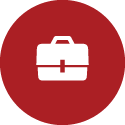 TECNOLOGÍAS DE LA INFORMACIÓN
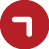 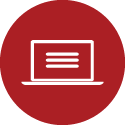 Sistema de atención a solicitudes del IIEG
Implementado para registrar y dar seguimiento a la solicitudes de los usuarios del organismo. http://iieg.gob.mx/gdd

Cubo de información de Población por Colonias 
En coordinación con la unidad Socio Demográfica: 
 6 Ciudades medias del Interior del estado
 8 Ciudades del Área Metropolitana de Guadalajara

Sistema de Integral de Información Geográfica Municipal (SIIGEM)
Soporte, capacitación y seguimiento para los municipios: Zapotlán el Grande, Chapala, Ocotlán y Tepatitlán.

Centro de Datos IIEG
• Elaboración de requerimientos técnicos 
• Seguimiento de posibles fuentes de recursos para su implementación.
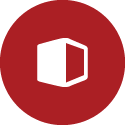 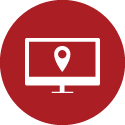 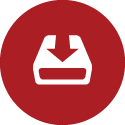 TECNOLOGÍAS DE LA INFORMACIÓN
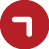 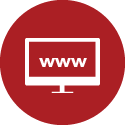 Portal www.iieg.jalisco.gob.mx
Migración de información y cambios necesarios para lanzar el nuevo portal 


SIAPA. Módulo de cobro de agua del SIIGEM
Acuerdo de intercambio de capas de información


Directorio Exportador del Estado de Jalisco
Validación técnica y administración del proyecto


Fiscalía del Estado. Cubos de información 
• Diseño y desarrollo de cuatro cubos de información 
• Ubicados en la plataforma de inteligencia de negocios
• Temas de incidencia delictiva: 
Robo a casa habitación
Robo a negocios
Robo a personas y 
Robo a personas.
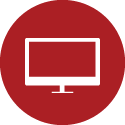 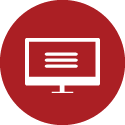 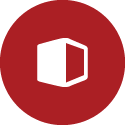 TECNOLOGÍAS DE LA INFORMACIÓN
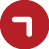 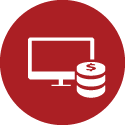 Compra de equipo de cómputo
• Desarrollo de requerimientos técnicos y solicitudes 
• Servidores, Lap top, licencias de software, centro de datos etc.

Sistema de Información Territorial en Línea, SITEL
• Soporte y aplicación de cambios 
• Actualizaciones a capas de información (Atlas Estatal de Riesgos, Parques Industriales)

Aplicación para antenas Geodésicas 
• Desarrollo de aplicación que centraliza la descarga de la información 
• IIEG, Tlajomulco y Zapotlanejo
• http://estacioniitj.jalisco.gob.mx/buscar_archivos.asp
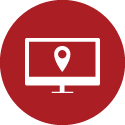 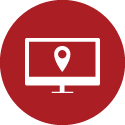 TECNOLOGÍAS DE LA INFORMACIÓN
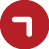 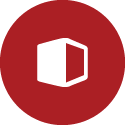 Cubo de información Población por Colonias 
Fecundidad 
Migración 
Población Indígena  
Discapacidad  
Características Económicas  
Servicios de Salud  
Educación  
Situación Conyugal  
Religión  
Hogares y viviendas 

Actualización mensual de cubos de infomación
• Comportamiento del Empleo
• Comercio Exterior


Portal www.iieg.gob.mx 
Actualización y mejora del sitio institucional
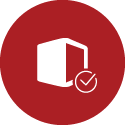 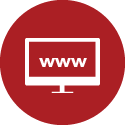 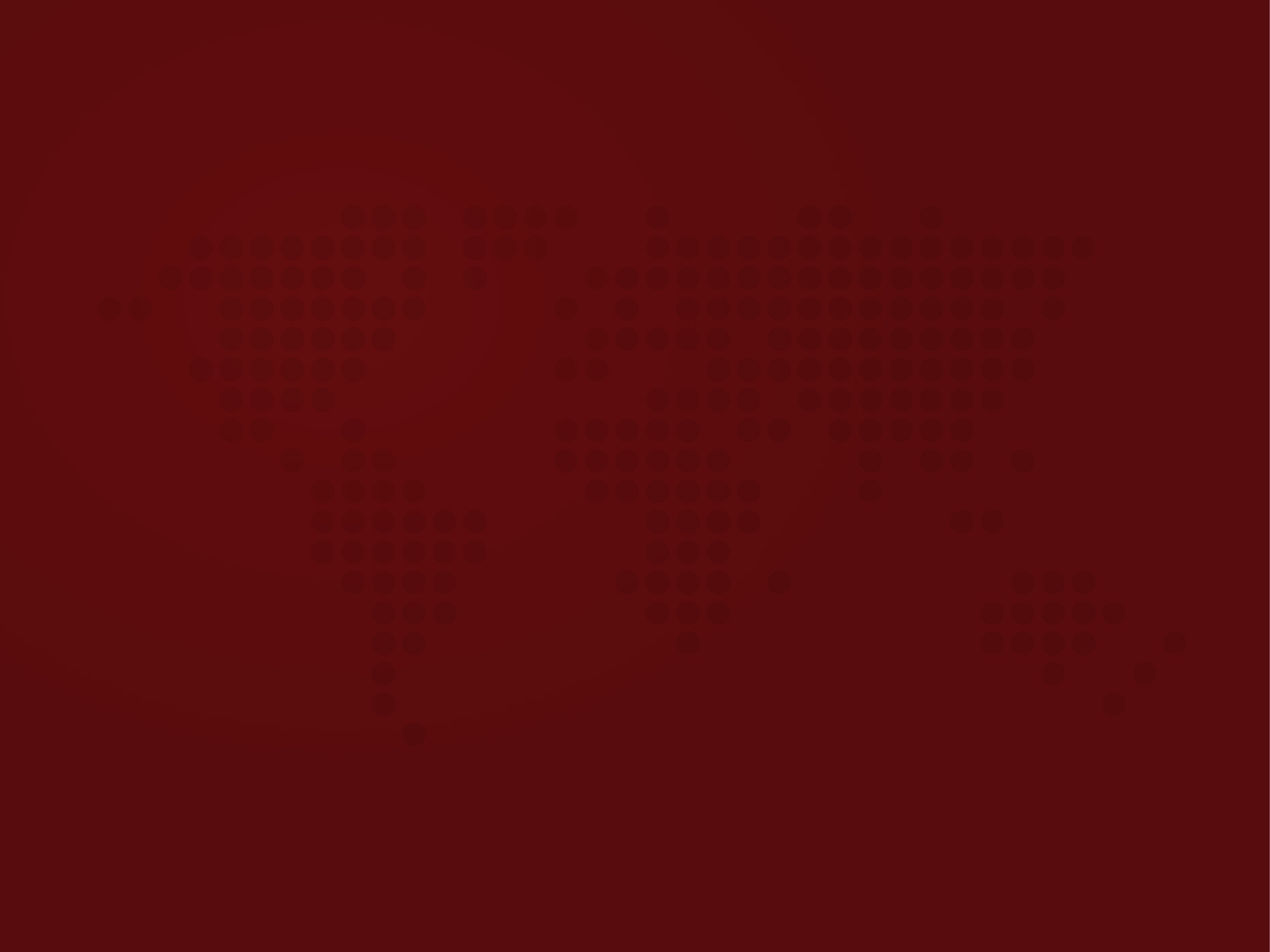 Geografía y Medio Ambiente
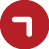 UNIDAD GEOGRAFÍA Y MEDIO AMBIENTE
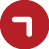 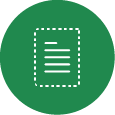 Proyectos

Carta de geología y de edafología, escala 1:50,000
Georreferenciación de la infraestructura turística del Mpio. de Mascota
Ordenamiento urbano y ecológico en la presa El Zapotillo
Red geodésica del municipio de Zapopan
Estaciones de referencia GNSS en Jalisco
Atlas municipal de caminos rurales de Tepatitlán
UNIDAD GEOGRAFÍA Y MEDIO AMBIENTE
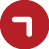 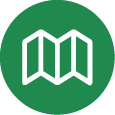 Análisis espaciales
Servicios especializados de estudios territoriales que implican trabajo multidisciplinario (variables económicas, sociales, geográfica-ambientales y políticas) entregados en forma de mapas, documentos y presentaciones.

Cálculo de indicadores de la ISO 37120  
Análisis de cuerpos de agua prioritarios en el contexto de subcuenca para el estado de Jalisco.
Análisis para determinar sitios potenciales para la ubicación de rellenos sanitarios en los municipios del estado de Jalisco según la NOM-083-SEMARNAT-2003.
Análisis para determinar el modelo de visibilidad para sitio potenciales o rellenos sanitarios en los municipios del estado de Jalisco.
Estudio de cambio de uso de suelo forestal determinando características del terreno, tipo de vegetación y vocación natural de los usos del suelo.
Valoración de la infraestructura del entorno urbano, orientado a la discapacidad para una ciudad incluyente, modelo municipio de Guadalajara.
UNIDAD GEOGRAFÍA Y MEDIO AMBIENTE
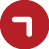 Modelo de Solución para los Límites Municipales: una herramienta tecnológica para el análisis detallado de la delimitación territorial de los 125 municipios.
Mapas para el expediente cartográfico del Hospicio Cabañas, patrimonio cultural de la humanidad.
Elaboración de matrices de cambio de uso de suelo para “Planes de Acción Climática Municipal” (PACMUN).
UNIDAD GEOGRAFÍA Y MEDIO AMBIENTE
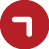 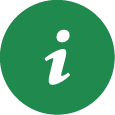 Solicitudes de información
• 156 solicitudes atendidas

Tareas de vinculación
• Grupo de trabajo de Medio Ambiente CEIEG
• Grupo estatal de cambio climático (MRV)
• Grupo de trabajo de límites territoriales

Convenios
• Colaboración con SEMADET
• Juntas intermunicipales de medio ambiente
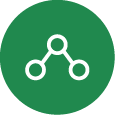 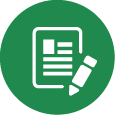 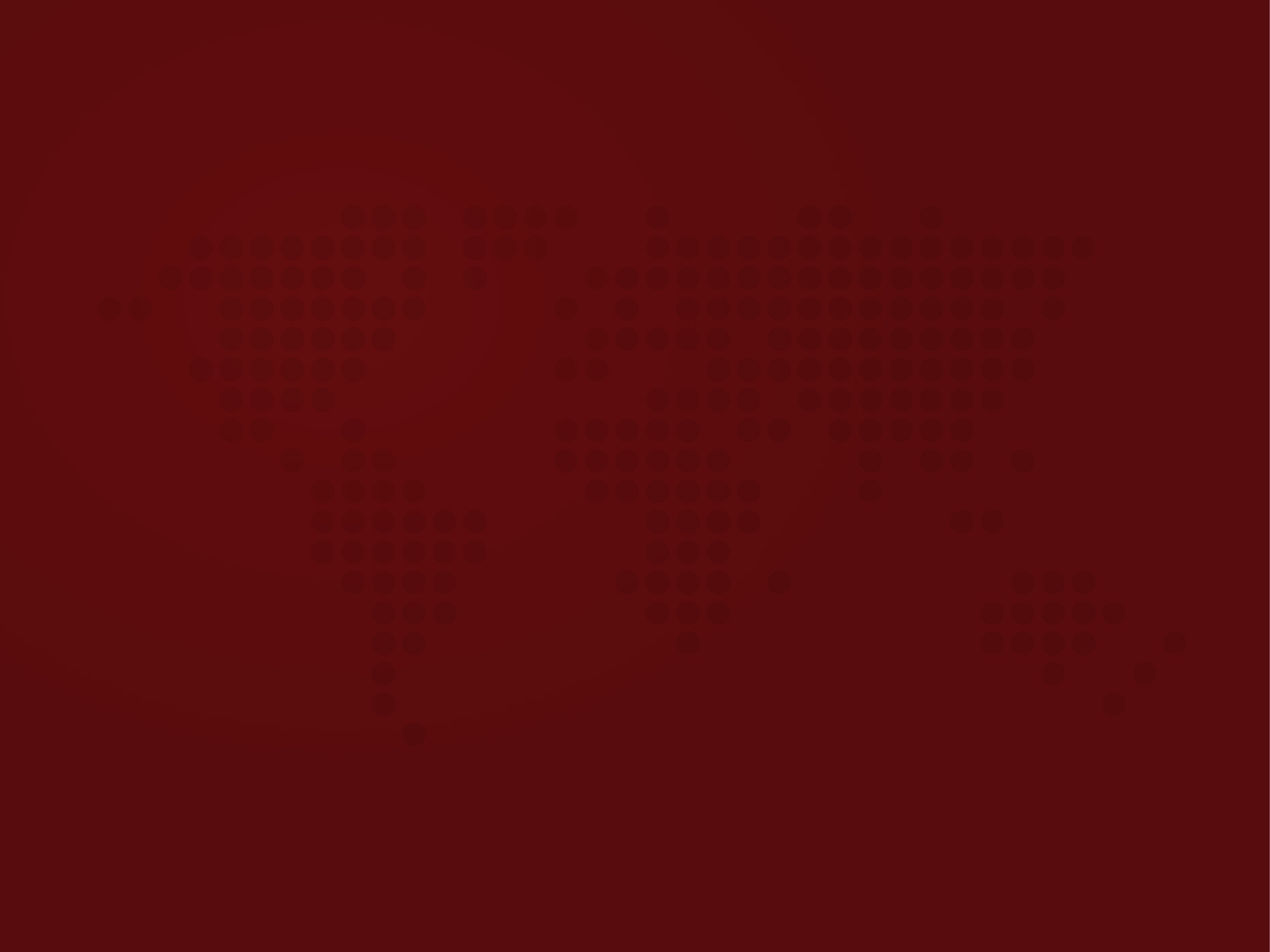 Económica-Financiera
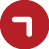 UNIDAD ECONÓMICA-FINANCIERA
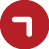 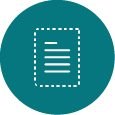 Proyectos

Directorio de Comercio Exterior de Jalisco
Realizado para JALTRADE, es una herramienta de inteligencia comercial que permitirá ubicar y desarrollar estrategias de comercialización en el mercado internacional.

Información Económica y Sociodemográfica en Mapa Digital
En colaboración con el INEGI delegación Jalisco, se realizó un proyecto de gestión e integración de la información económica y sociodemográfica, para ser visualizada de manera georreferenciada.

Se participó en el primer taller a nivel Nacional para migrar los proyectos de Mapa Digital de escritorio a la plataforma Web.
UNIDAD ECONÓMICA-FINANCIERA
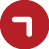 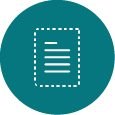 Proyectos financiados por Jalisco Competitivo 
(SEDECO, Secretaría de Desarrollo Económico)

1. Sistema de Información SII SEDECO
Monitorea los apoyos y financiamientos de SEDECO a través de las OPD’s y sus direcciones generales, alineados a las metas de los POA’s que cada uno.

2. Sistema de Información y Monitoreo de Sectores Estratégicos, SIMSE
Muestra en línea las fuentes de información económica relevantes para los sectores estratégicos del estado. Con una cobertura nacional, estatal y municipal.

3. Plataforma de Inteligencia Comercial de Empresas IMMEX
Visualiza en línea la información de comercio exterior (dinámica, ubicación, tendencias y características) de las empresas adscritas al programa IMMEX.
UNIDAD ECONÓMICA-FINANCIERA
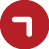 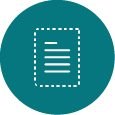 Proyectos en colaboración con CCIJ
(Consejo de Cámaras Industriales de Jalisco)

1. Comisión de Equidad de Género  
Coordinado por CCIJ (Lic. Teresa Delgado) y la Secretaría de Innovación. 
• Estudio de Mujeres Emprendedoras en el Estado de Jalisco; 
• Encuesta para detectar el número de mujeres empresarias a través de las Cámaras

2. Censo de Productores o Proveedores en el Estado de Jalisco  
Coordinado por CCIJ (Lic. Luis Aguirre).

• Solicitud inicial: elaboración de un censo para captar dicha información.
• Propuesta IIEG: Utilizar el Sistema de Información y Monitoreo de Sectores Estratégicos, SIMSE; el cual permite realizar los cruces de información por medio de SCIAN-TIGIE para identificar las empresas por fracción arancelaria y obtener la relación producto-empresa.
UNIDAD ECONÓMICA-FINANCIERA
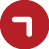 3. Censo de infraestructura para discapacitados en el estado de Jalisco
Coordinado por CIAJ (Lic. Jacobo Cabrera) en colaboración de CCIJ.
El objetivo es dimensionar el problema que afecta a este sector de la población y generar entornos favorables e incidir en educación, empleo, salud y vida social para evitar su marginación.
UNIDAD ECONÓMICA-FINANCIERA
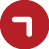 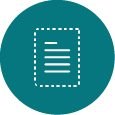 Otros proyectos

1. ISO 37120 - Desarrollo de las Comunidades Sustentables
Solicitados por Subseplan.
Indicadores utilizados para monitorear el progreso de una ciudad en servicios, rendimiento y calidad de vida.  Ayudan en el establecimiento de objetivos y seguimiento de logros.

Se entregaron 7 de los 13 indicadores asignados:
1. Tasa de desempleo de la ciudad
2. Porcentaje de personas con empleo de tiempo completo 
3. Tasa de desempleo juvenil
4. Número de empresas o negocios 
5. Total de la energía eléctrica residencial usada por habitante
6. Porcentaje de la población de la ciudad con servicio eléctrico autorizado 
7. Uso de la energía eléctrica total por habitante
UNIDAD ECONÓMICA-FINANCIERA
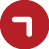 2. Agenda Económica del Gobierno del Estado. CEPE.
Apoyo de integración de información e indicadores económicos.

3. Giras de Bienestar y Bienemprendo. SEDECO 
• Bienemprendo, cada martes en la ZMG.
• Bienestar, cada viernes en el interior del estado.

4. Despacho del Gobernador 
• Matrices de indicadores para determinar el ranking de Jalisco, mediante un mapeo realizado por investigación de indicadores en la web, el cruce de registros y llamadas telefónicas para corroborar registros. 
• La  elaboración de bases para definir los compromisos de gobierno.
UNIDAD ECONÓMICA-FINANCIERA
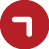 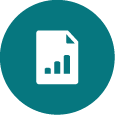 Estudios 

Expectativas empresariales del sector privado Jalisciense. 
Su objetivo es obtener una visión de la economía estatal y nacional, así como los impactos de elementos coyunturales a través de tendencias empresariales

• Arranca con empresas de la ZMG pertenecientes a Coparmex. 
• Proyecto programado dentro del gasto corriente del IIEG.
• Modelo triple hélice más transparencia único en su tipo en Jalisco. 
• Participación de: 
IIEG.- Gobierno 		(Ejecutor, organizado por en información)
	ITESM.- Academia  	(Metodología)
	COPARMEX.- IP  	(Fuente de Información)
UNIDAD ECONÓMICA-FINANCIERA
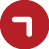 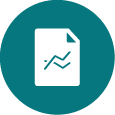 Estudios de derrama e impacto económico
El objetivo es conocer el impacto en la economía local que generan los eventos  a partir de levantamiento de encuestas y análisis de información.
Son realizados a petición y con presupuesto de cámaras empresariales, municipios u organismos. 
 
• Encuentro Internacional del Mariachi 2014
Enfocado a conocer el beneficio económico y turístico que genera a través de sus distintas actividades.
 
• Expo Guadalajara
Enfocado a conocer el comportamiento de los “Eventos” y la derrama económica que generan en la ZMG durante todo el año.
UNIDAD ECONÓMICA-FINANCIERA
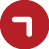 • Fiestas de Octubre 2014
Para medir la derrama económica a partir del gasto de los visitantes y comercios, generación de empleo e impacto indirecto.

• Percepción e impacto del paisaje navideño
Tiene como finalidad medir el flujo y percepción de las personas que convergen en torno a los sitios donde se establecen ornatos navideños y el impacto en los comercios aledaños.

• Eventos municipales
Enfocados en medir el impacto económico que generan ciertas ferias que el propio municipio organiza.
UNIDAD ECONÓMICA-FINANCIERA
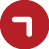 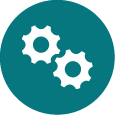 Actividades de Base

1. Atención a solicitudes especializadas
Suministro de información estadística económica:
 
• SEDECO. Despacho del Secretario, direcciones generales y organismos
• Otras dependencias de gobierno
• Instituciones educativas
• Cámaras empresariales
• Ayuntamientos
• Empresas 
• Público en general.

2. Suministro de información para publicación en redes sociales

3. Actualización de documentos estadísticos. 
(Pocket, Carpeta Ejecutiva, Fichas Sectoriales, Fichas Internacionales, Jalisco en el Entorno Nacional, Empleo y Fichas Técnicas)
UNIDAD ECONÓMICA-FINANCIERA
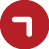 4. Alimentación de indicadores para "Jalisco Mide" 
Se trabajó con la meta anual de 33 indicadores así como sus proyecciones mensuales. Además se apoya a SEDECO con  2 indicadores.

5. Fichas informativas
Boletines para cámaras empresariales y realización de estudios de expectativas económicas de cúpulas empresariales
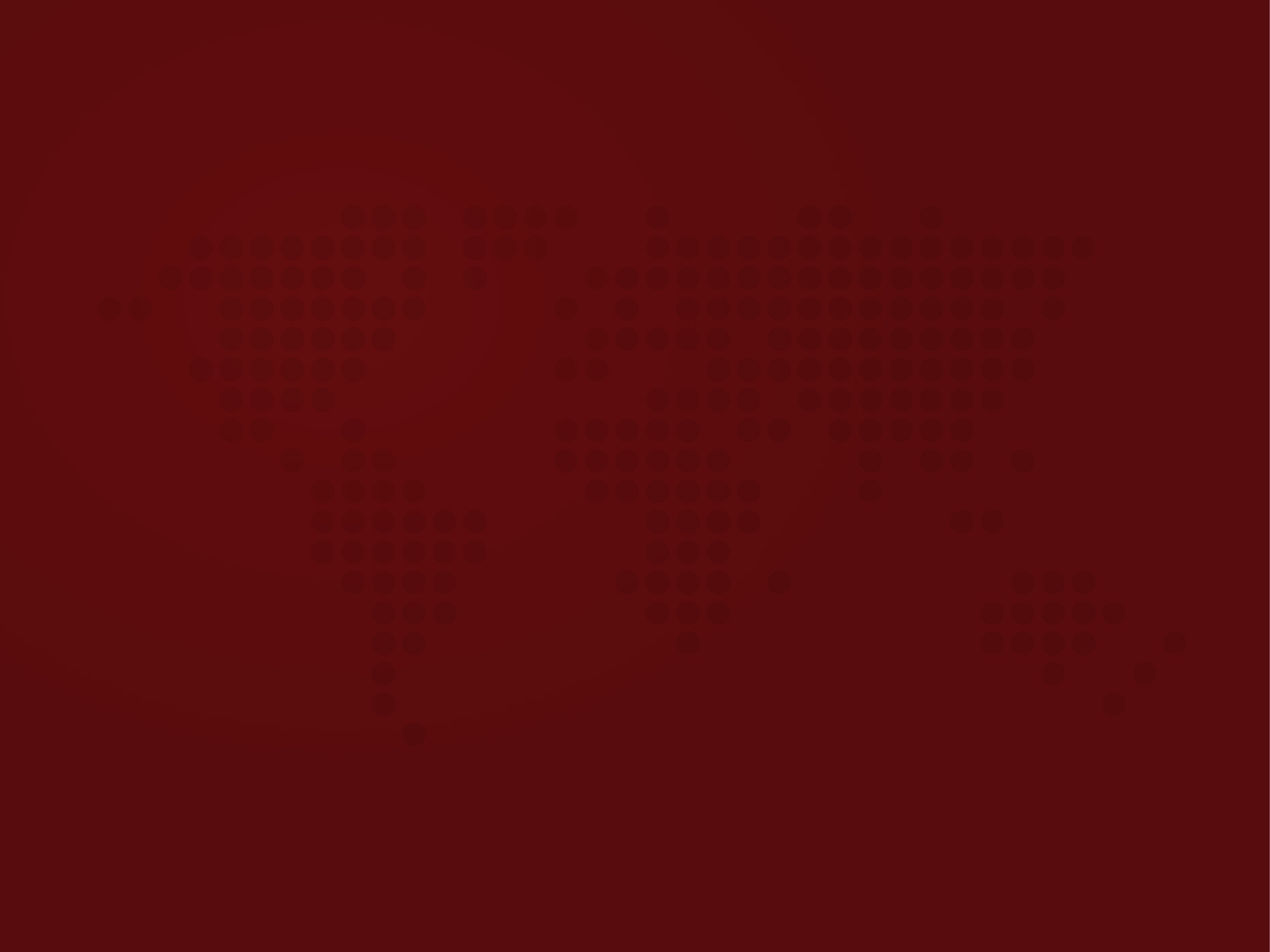 Socio-demográfica
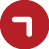 UNIDAD SOCIO-DEMOGÁFICA
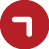 Productos

Pirámides Poblacionales para el Área Metropolitana de Guadalajara
Con datos 1950 a 2030. 

Base de datos por Manzanas asignadas a Colonias.
Trabajo conjunto con la Unidad de Tecnologías de la Información

Mapas temáticos por colonia de los municipios del Área Metropolitana de Guadalajara 
Incorporación al Sistema de Información Territorial Estatal en Línea (SITEL) con un sistema amigable para Dispositivos móviles.
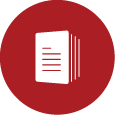 UNIDAD SOCIO-DEMOGÁFICA
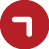 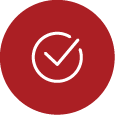 Actualizaciones

Migración a Google Maps y actualización de sistemas
• Información Sociodemográfica por colonia, 
• Índice de Desarrollo Municipal
• Índice de Intensidad migratoria
• Índice de Marginación y Pobreza Multidimensional.

Panorama Sociodemográfico y Económico de los Municipios de Jalisco 
Actualización en conjunto con la Unidad Económico Financiera.

Tabulados de datos a disposición de usuarios 
• Estadísticas Vitales
• Índice de Desarrollo Humano
• Encuesta Nacional sobre Disponibilidad y Uso de Tecnologías de la Información en los Hogares, 
• Encuesta Nacional de Salud y Nutrición.
UNIDAD SOCIO-DEMOGÁFICA
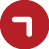 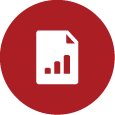 Estudios y análisis

Informe de seguimiento de los Objetivos de Desarrollo del Milenio México. 
Se analizaron y reportaron 46 indicadores que están monitoreados para Jalisco, indicadores a nivel estatal y municipal.

Análisis sociodemográfico de la Juventud de Jalisco y Ocotlán  
Para el Instituto Jalisciense de la Juventud.

Estudio sobre Información de la vivienda
Histórico y tasa de crecimiento para las 12 regiones de Jalisco (CEDU).

Indicadores ISO 37120 
Cálculo de indicadores Sociodemográficos 

Notas técnicas sociodemográficas
Creación de 10 notas sobre diversos temas
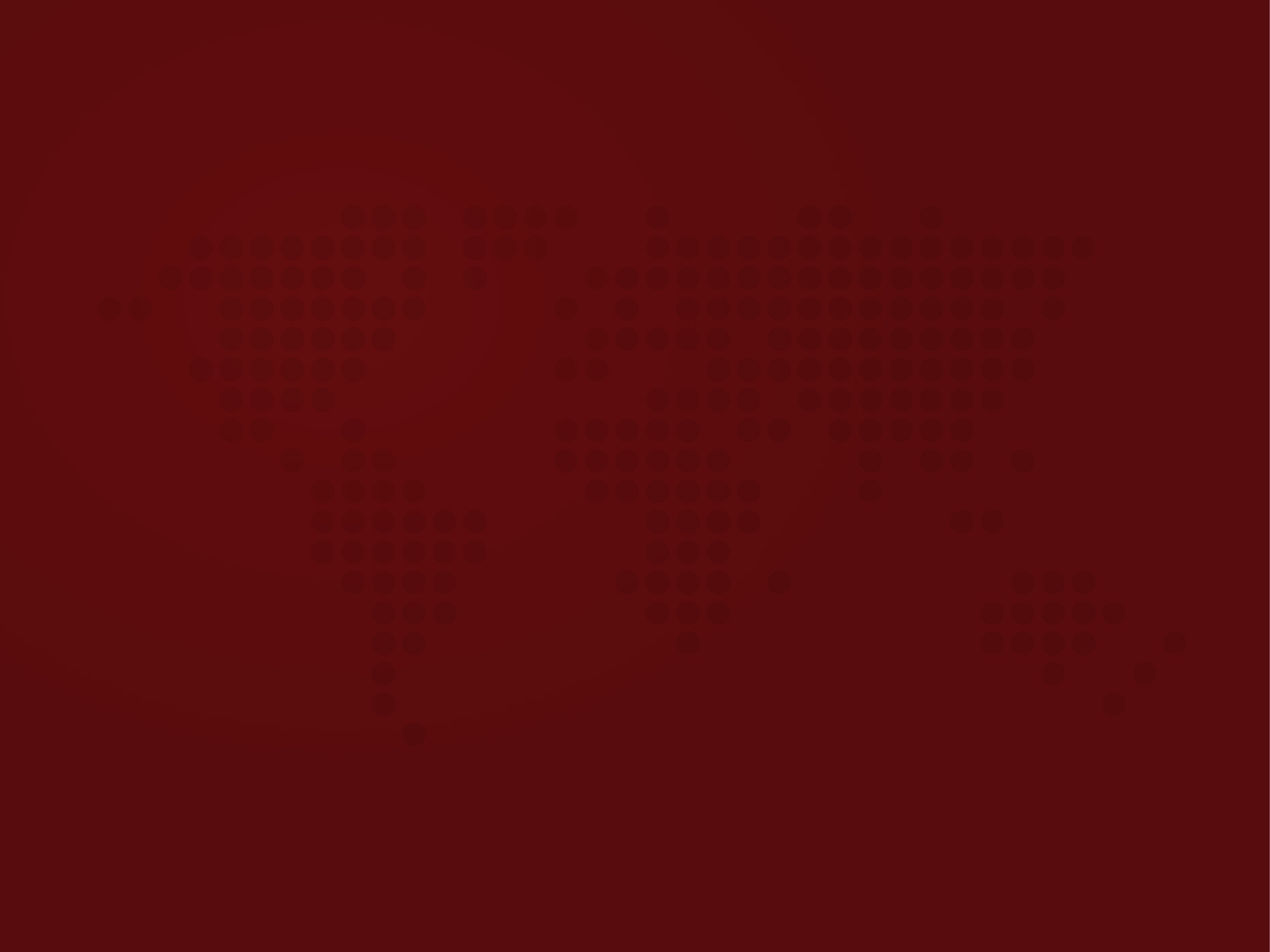 ¡Estamos a un clic de distancia!


www.iieg.gob.mx
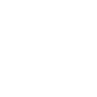 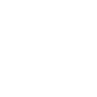 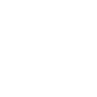 contacto.iieg@jalisco.gob.mx
IIEG Jalisco
@IIEGJ
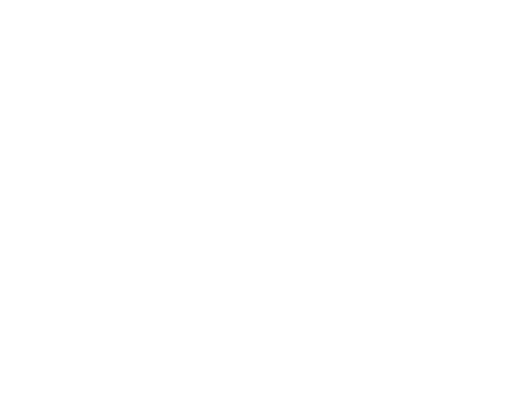 Unidad Geográfica-Ambiental
Tonatiuh No. 228
Col. Ciudad del Sol  C.P.45050
Zapopan, Jalisco, México
Tel. (33) 3777-1770


Unidad Económico-Financiera
López Cotilla No. 1505 1er Piso 
Col. Americana  C.P.44140
Guadalajara, Jalisco, México
Tel. (33) 3678-2075


Unidad Socio-Demográfica
Penitenciaría No. 180
Col. Centro C.P. 44100
Guadalajara, Jalisco, México
Tel. (33) 3678-2075
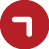 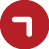 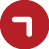